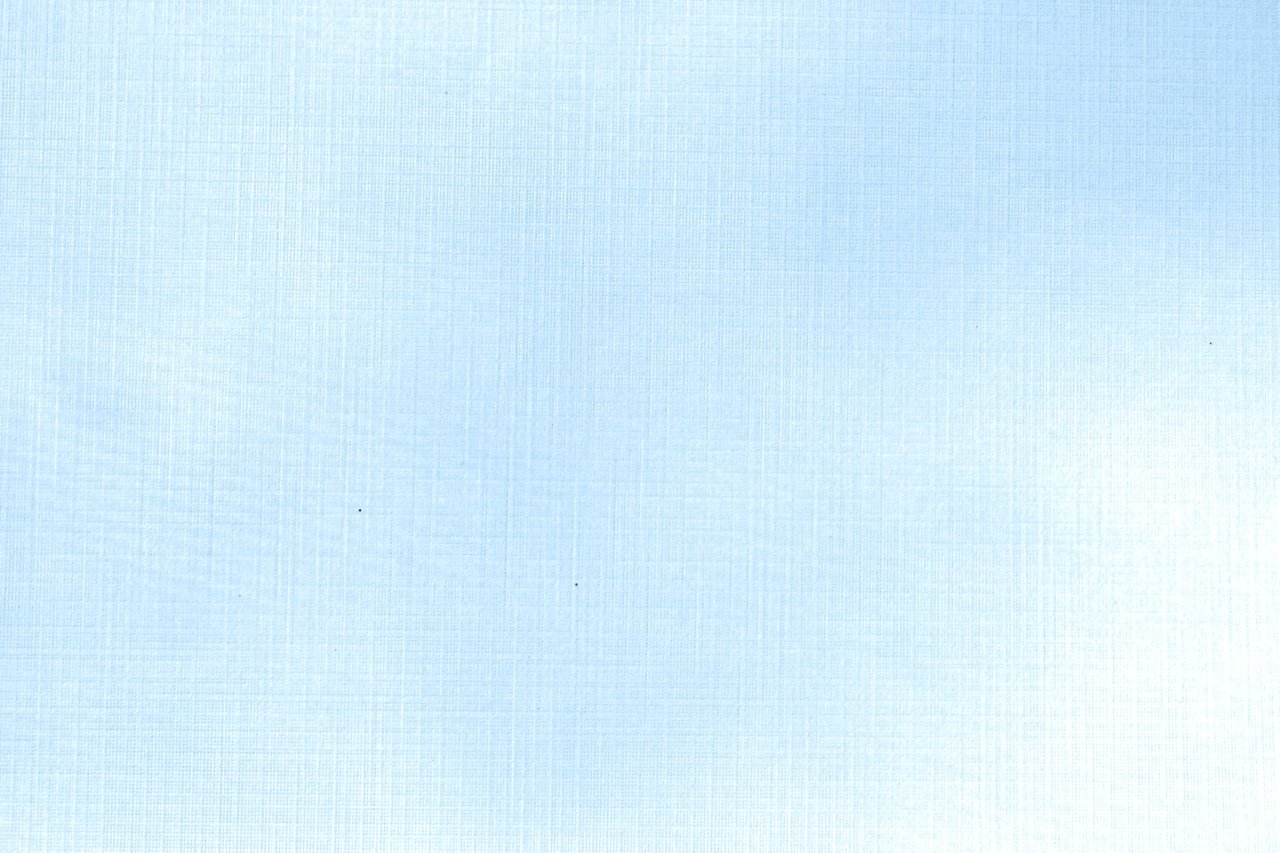 «Использование 3д ручки в образовательном процессе с дошкольниками»
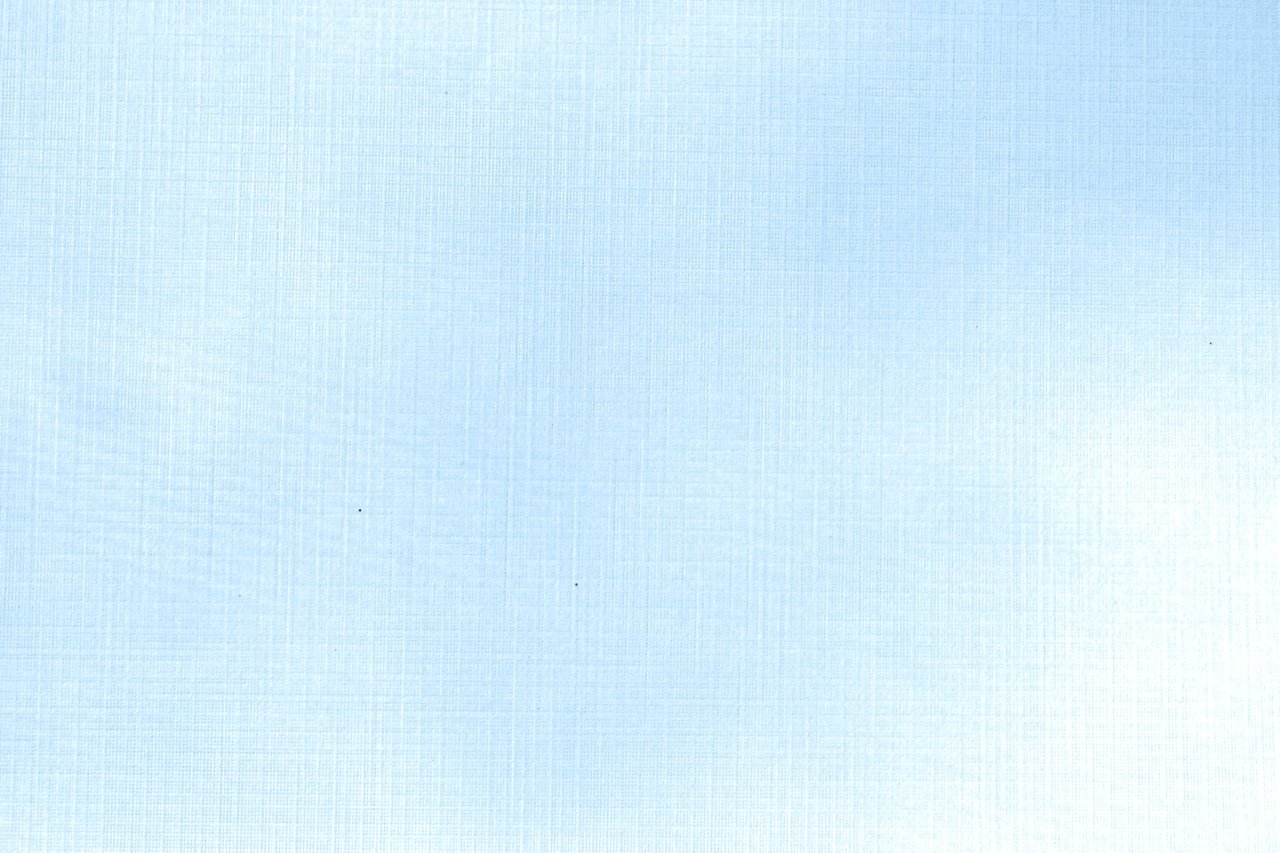 Цель:
Повышение педагогической компетентности коллег по вопросу использования 3д ручки в образовательной деятельности с дошкольниками.
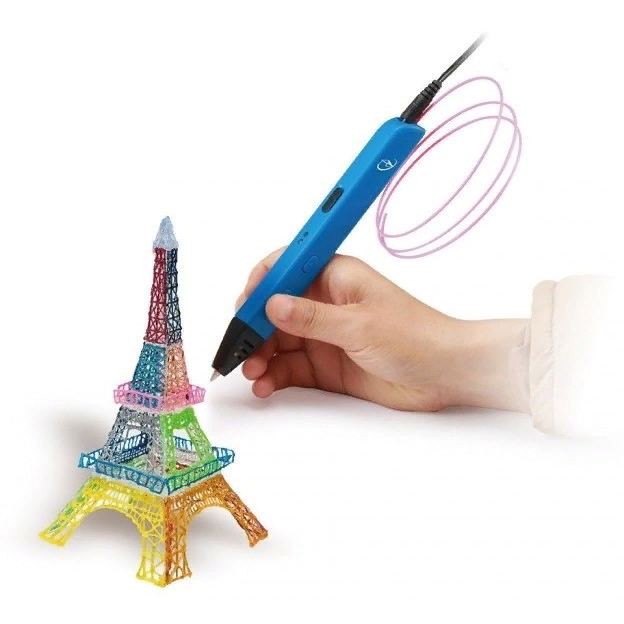 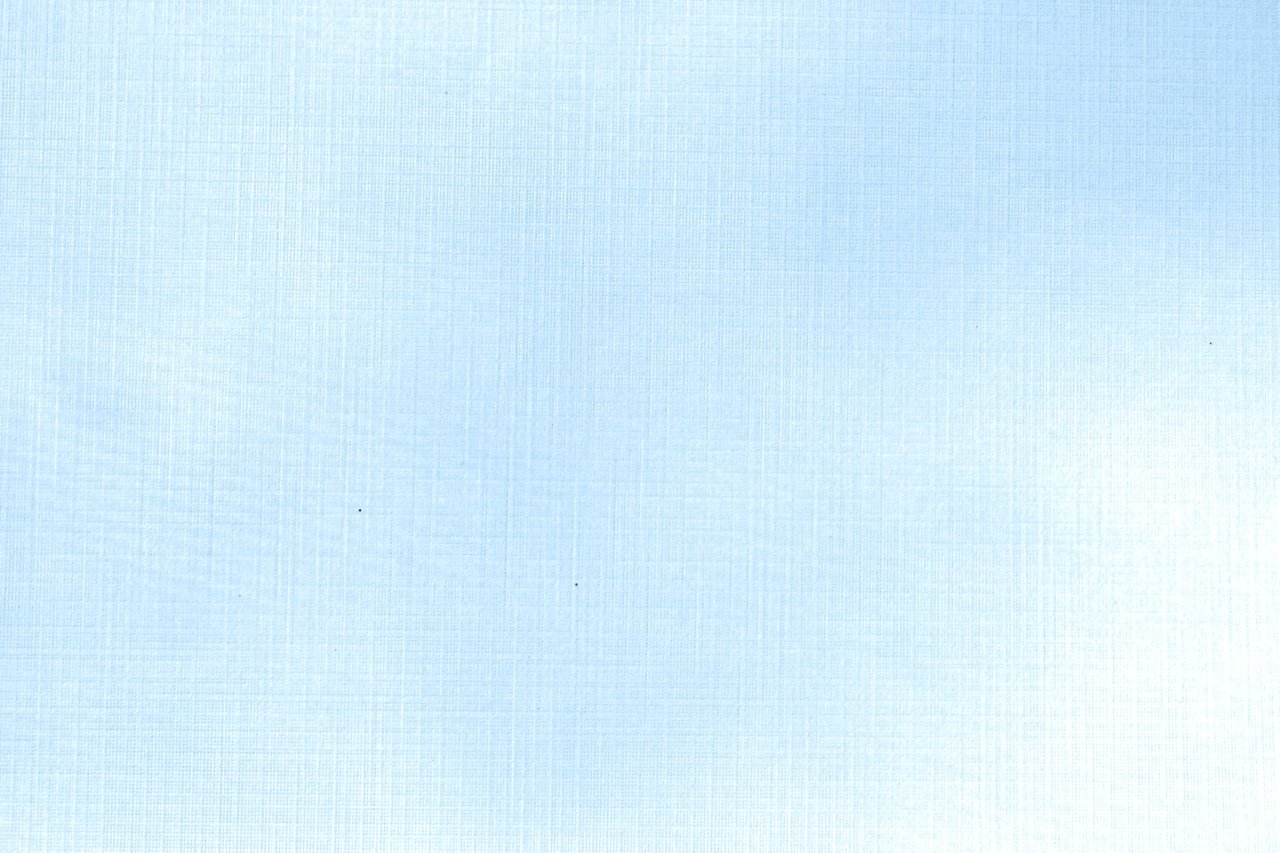 Задачи:
дать представление об актуальности проблемы использования 3д ручки в образовательной деятельности в ДОУ;

способствовать сплочению коллектива педагогов в совместной деятельности;

продемонстрировать вариант использования 3д ручки в образовательной    деятельности.
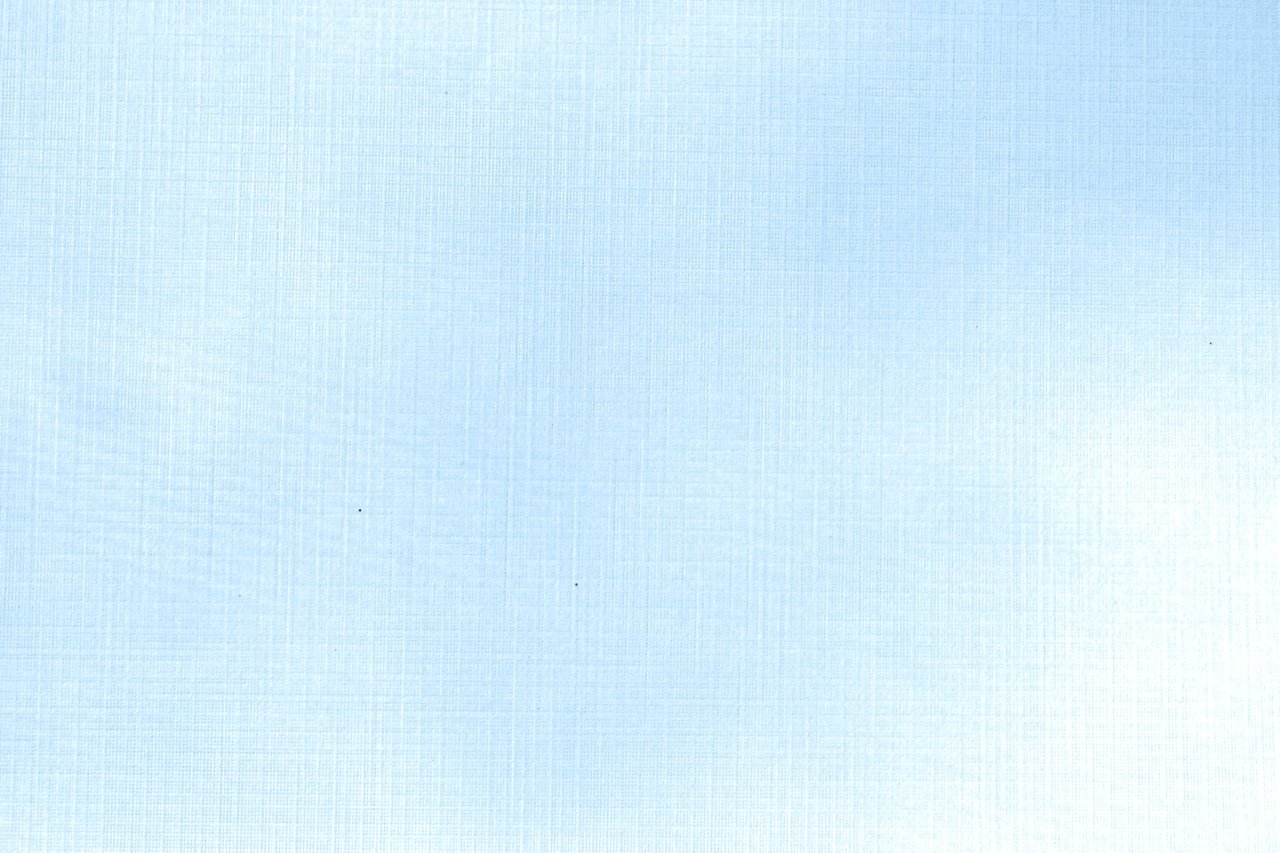 Актуальность
Актуальность темы объясняется тем, что в настоящее время дети неутомимо тянутся к инновационным изобретениям. 

Дошкольники с восторгом реагируют, когда на занятиях используются современные технологии, технические устройства и приборы, интересный инвентарь. 

Воспитателям необходимо всё больше усилий прилагать к тому, чтобы придумать для детей что-то новое, необычное, удивить ребят, замотивировать на активное участие в образовательной деятельности.
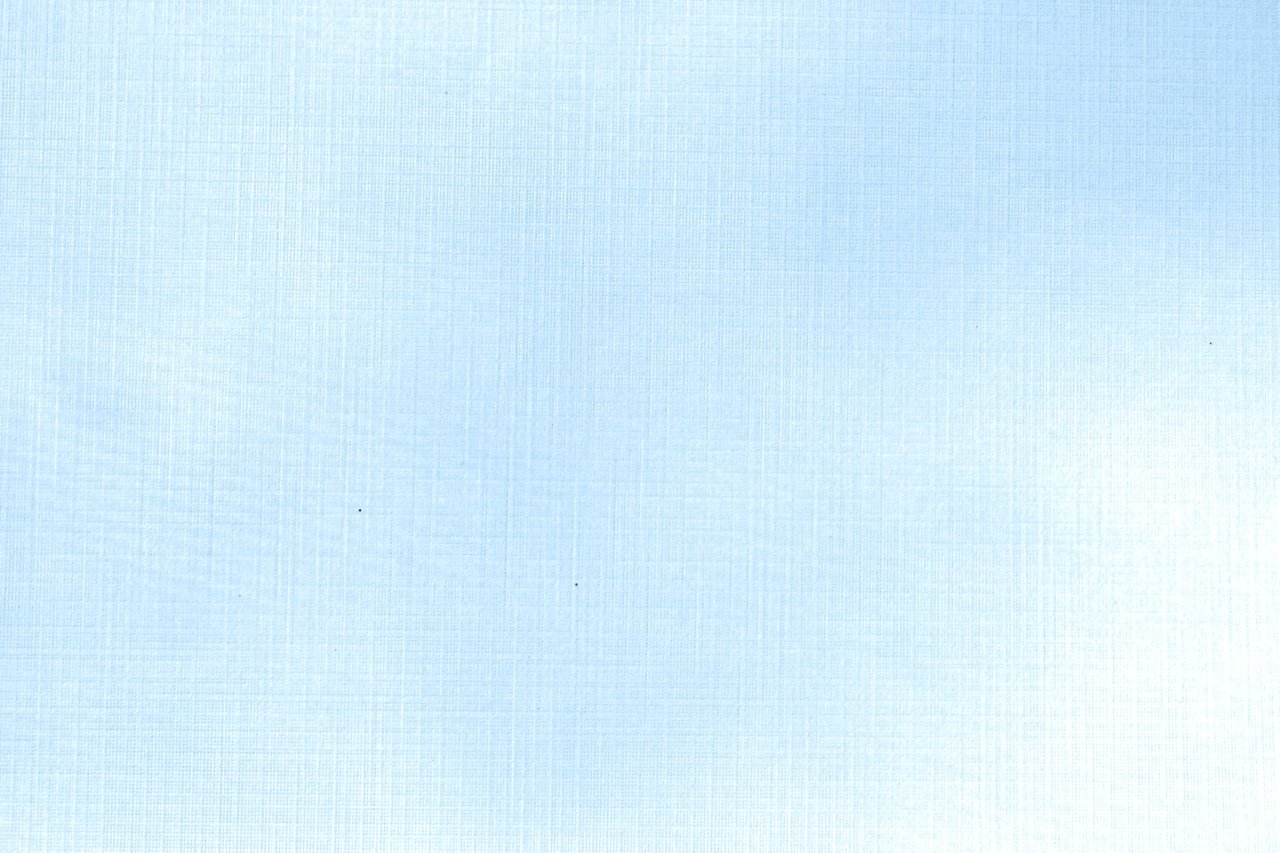 Зд ручка
3д ручка – это инструмент для рисования пластиком. 

Сейчас на рынке представлены разнообразные модели, в комплекте с которыми идут пластик нескольких цветов. 

У детей такой инструмент вызывает восторг. Это объясняется тем, что при помощи данной ручки можно легко, красочно и довольно быстро реализовать любую свою фантазию и задумку.
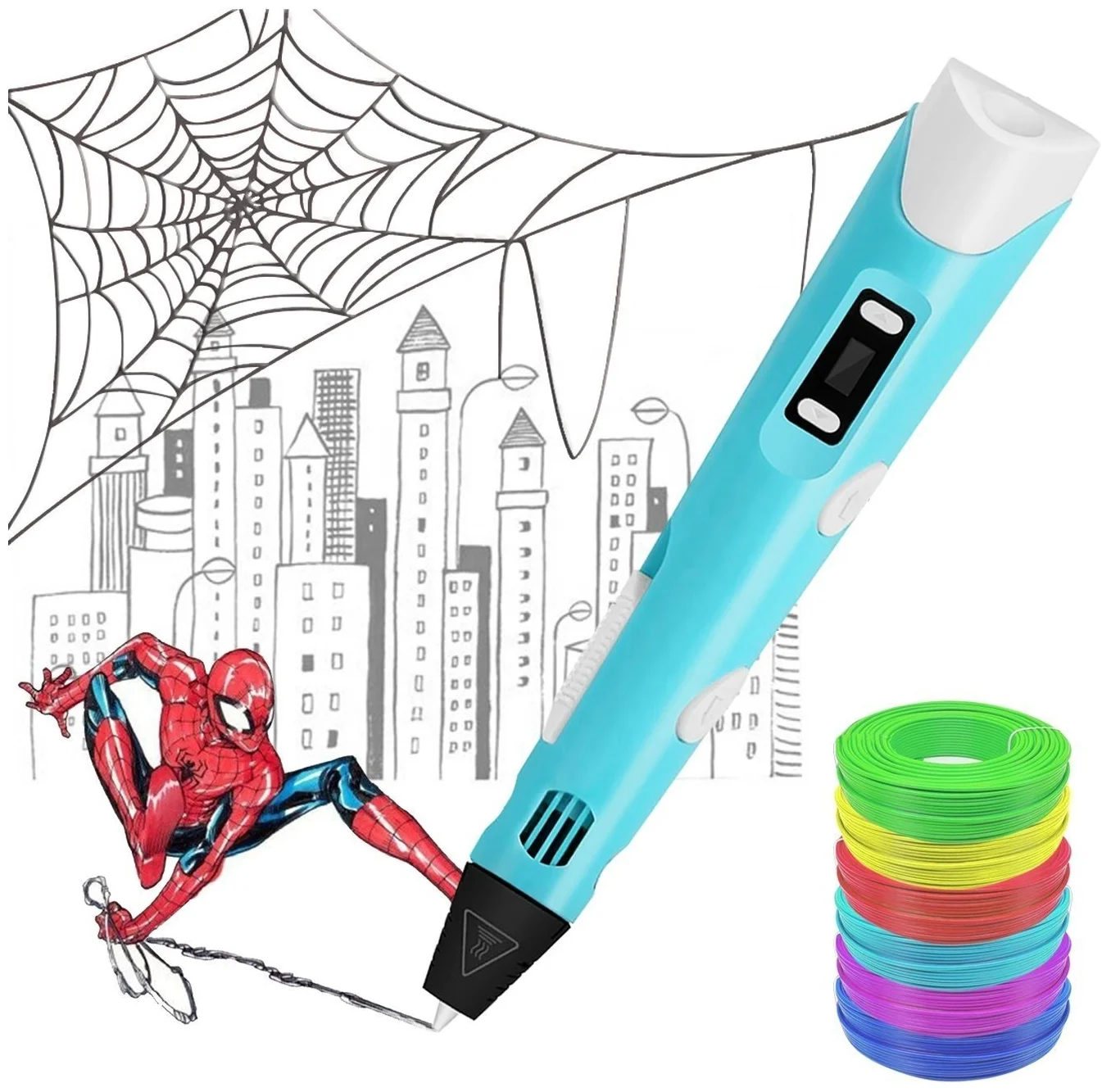 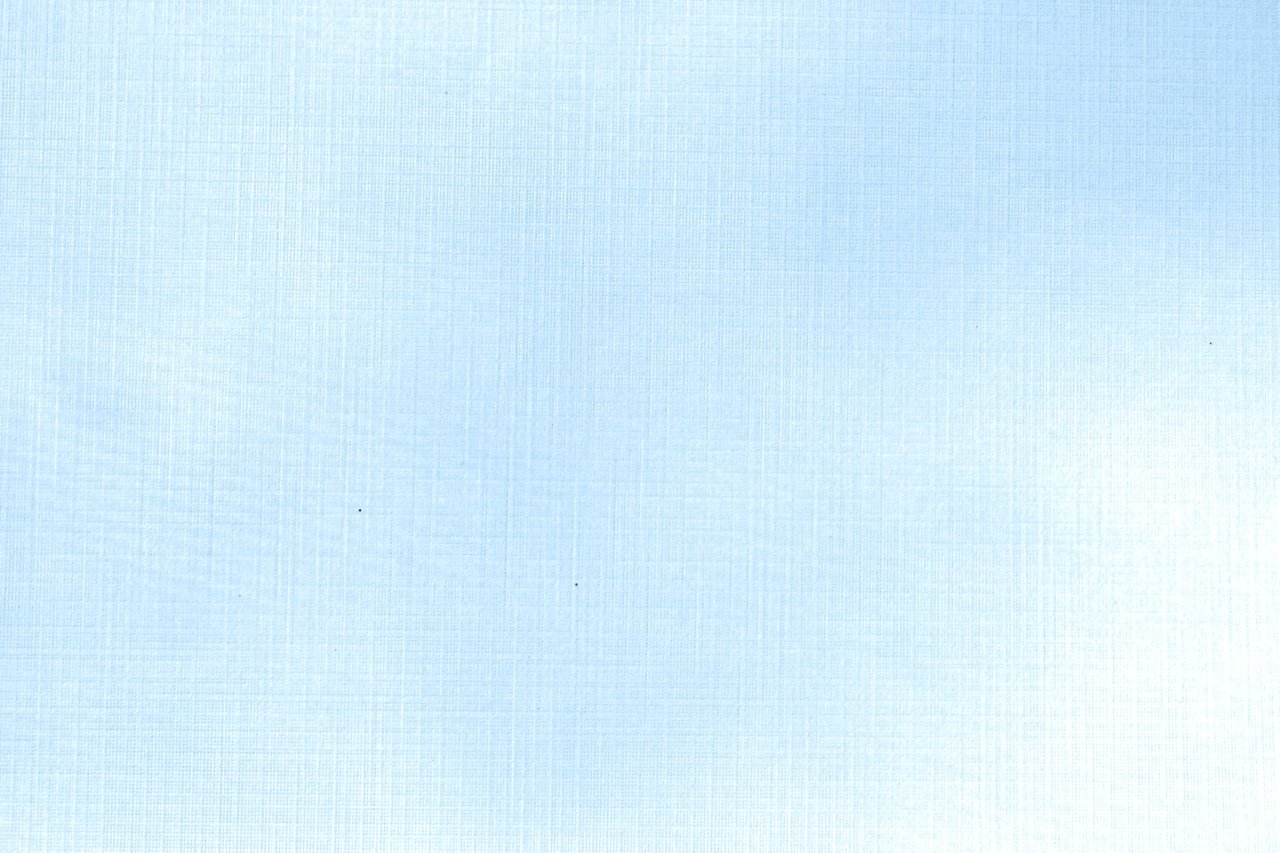 Практическая часть
1. Посмотрим иллюстрации цикла жизни бабочки. 

2. Создадим лист и отложенные бабочкой яйца при помощи 3д ручки.

3. Сделаем гусеницу.

4. Создадим куколку.

5. «Рисование» бабочки.
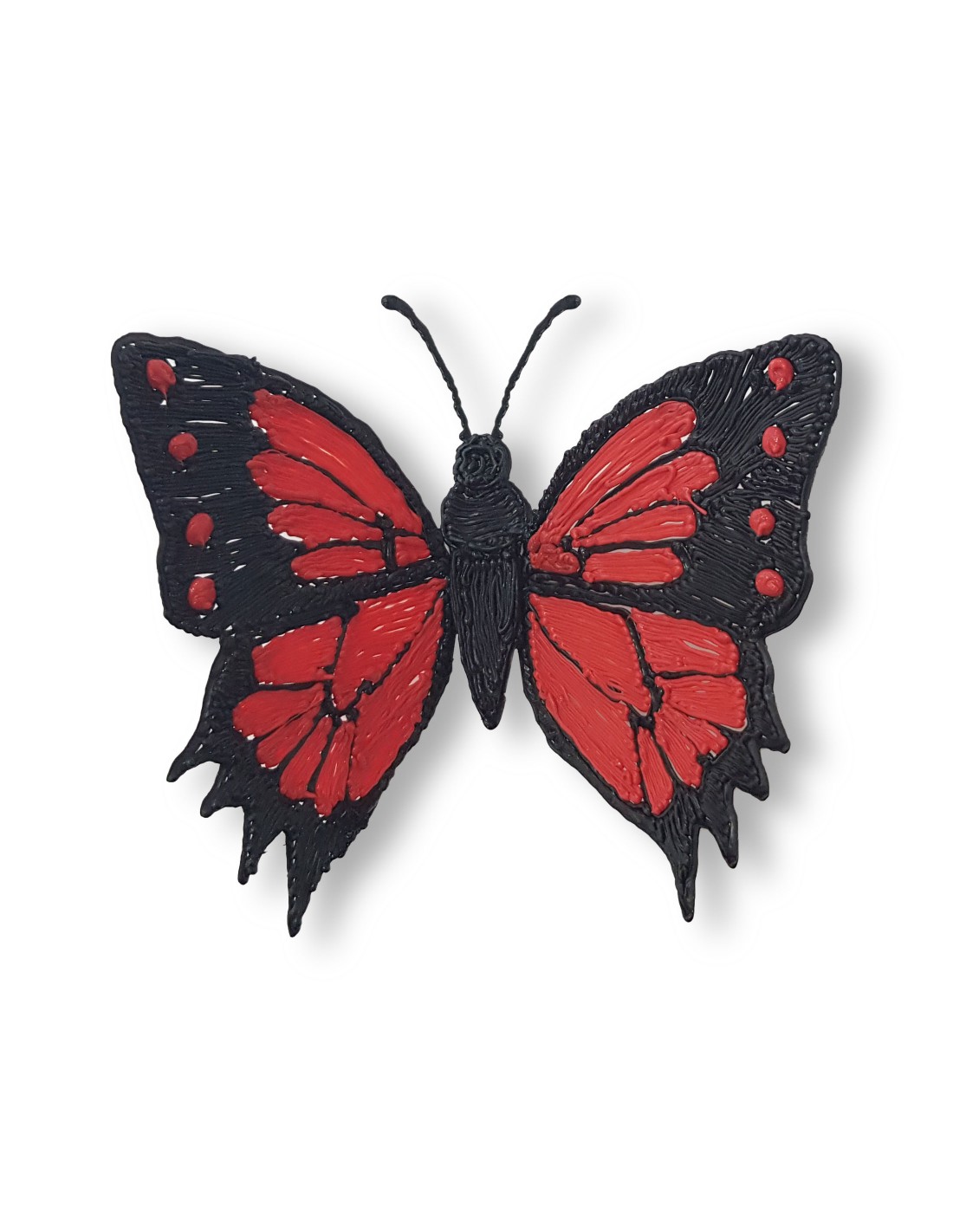 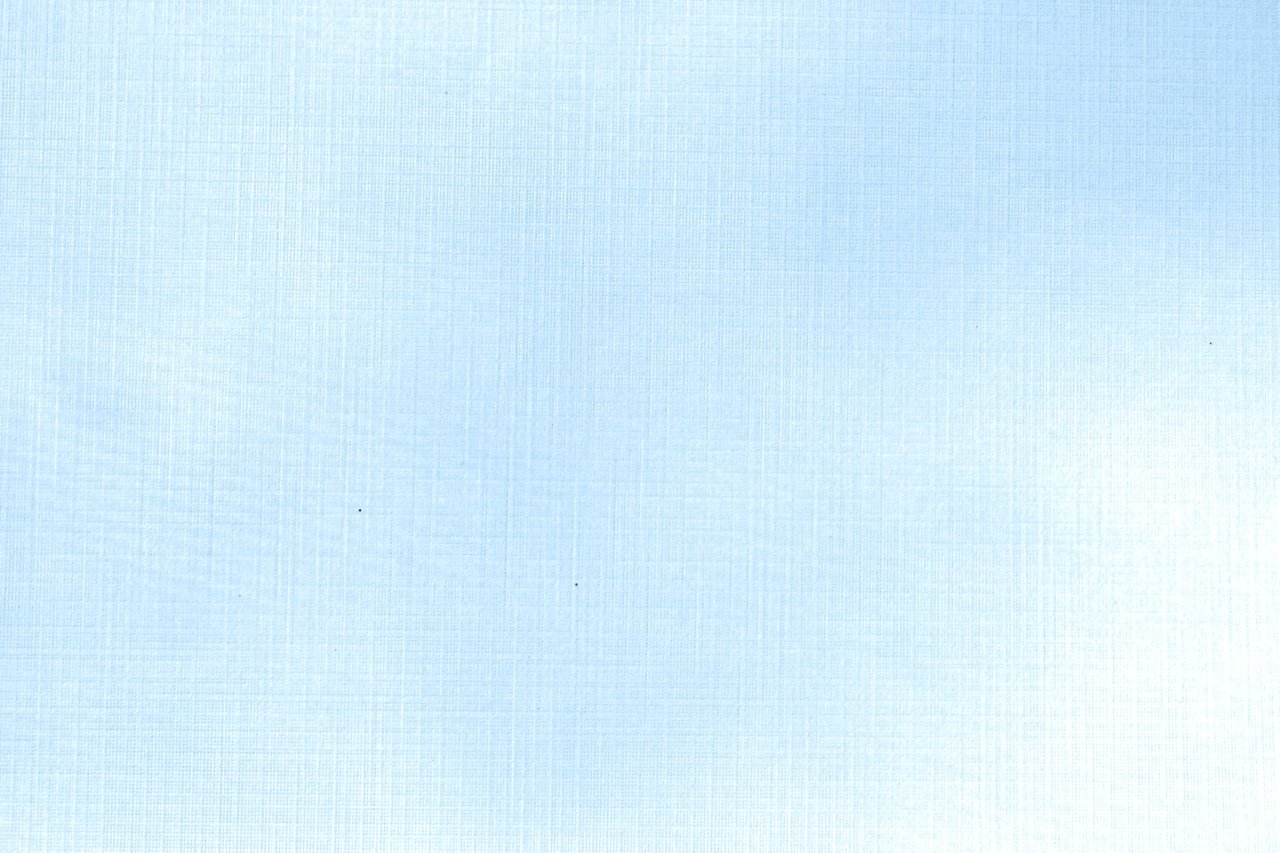 Рефлексия
Как вы относитесь к идее использования в процессе образовательной деятельности приборов, изобретений, различных современных гаджетов?

Используете ли в работе такого рода «инвентарь»?

Планируете ли использовать в работе полученные на МК знания?

 Есть ли у вас идеи, в образовательной деятельности    по какой теме могла бы лаконично использоваться 3д ручка?
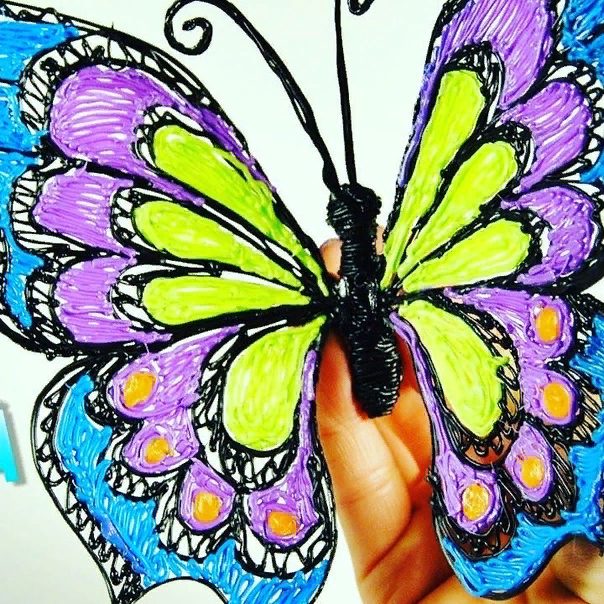 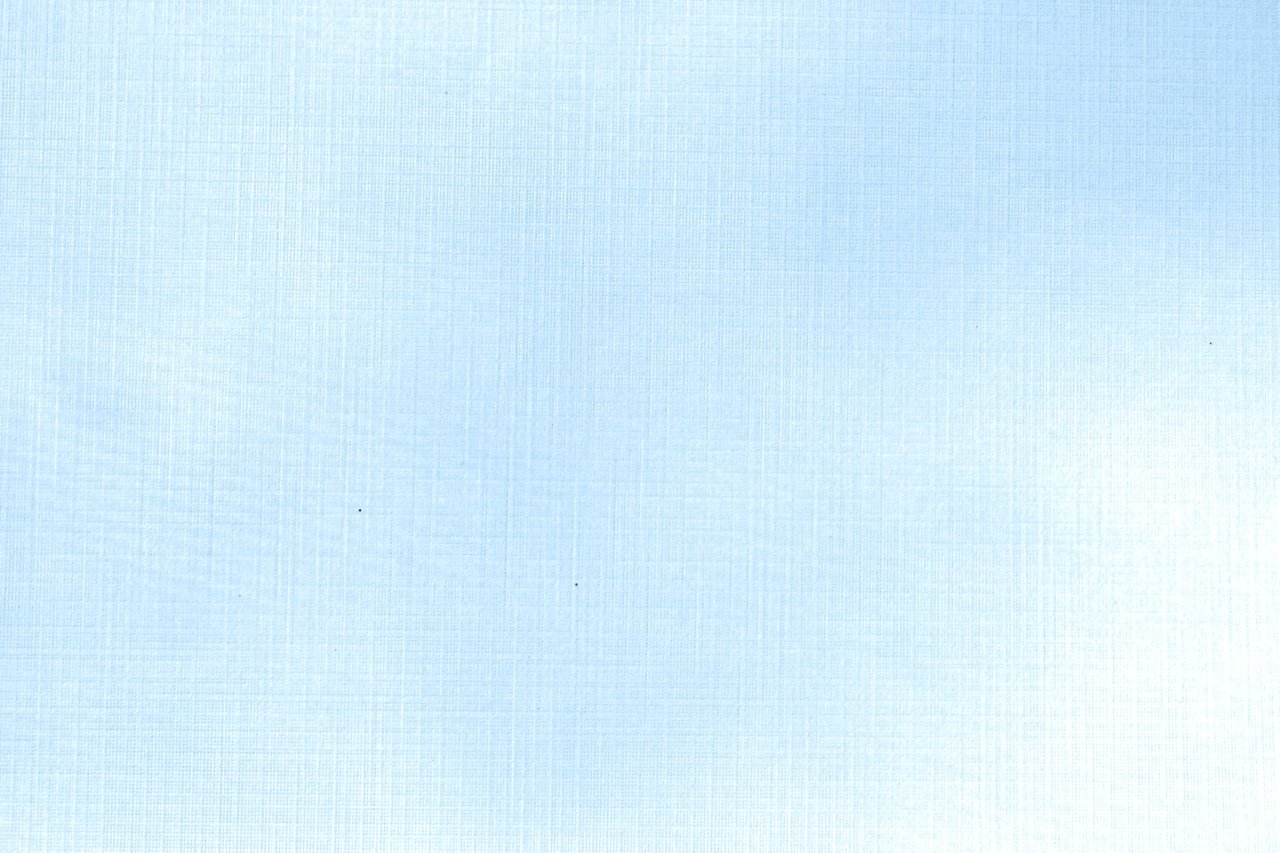 Выводы
Использование 3д ручки в образовательной деятельности с дошкольниками на базе современного ДОУ – это прекрасный способ привлечь внимание детей, замотивировать их на работу. 

Используя 3д ручку, воспитатель легко маскирует образовательную задачу под игровую, а ведь игровая задача решается дошкольниками с большим энтузиазмом.
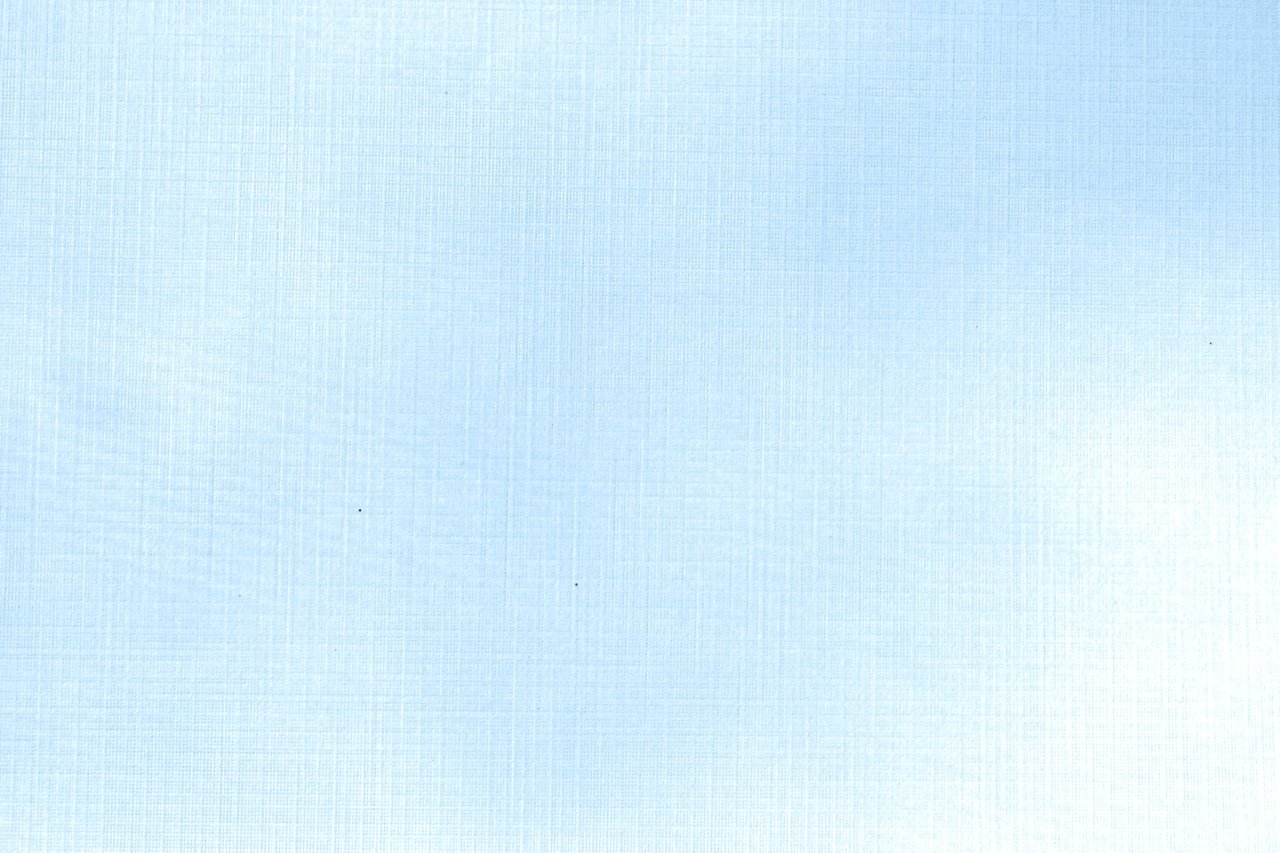 Выводы
Технический прогресс неумолим, он захватывает все стороны нашей жизни, современному воспитателю просто необходимо брать это в расчёт. 

Детям нужно объяснить, что «плоды» современной науки создаются не только из развлекательных целей. 

Их эффективно использовать и в обучении, для получений новых знаний и опыта.
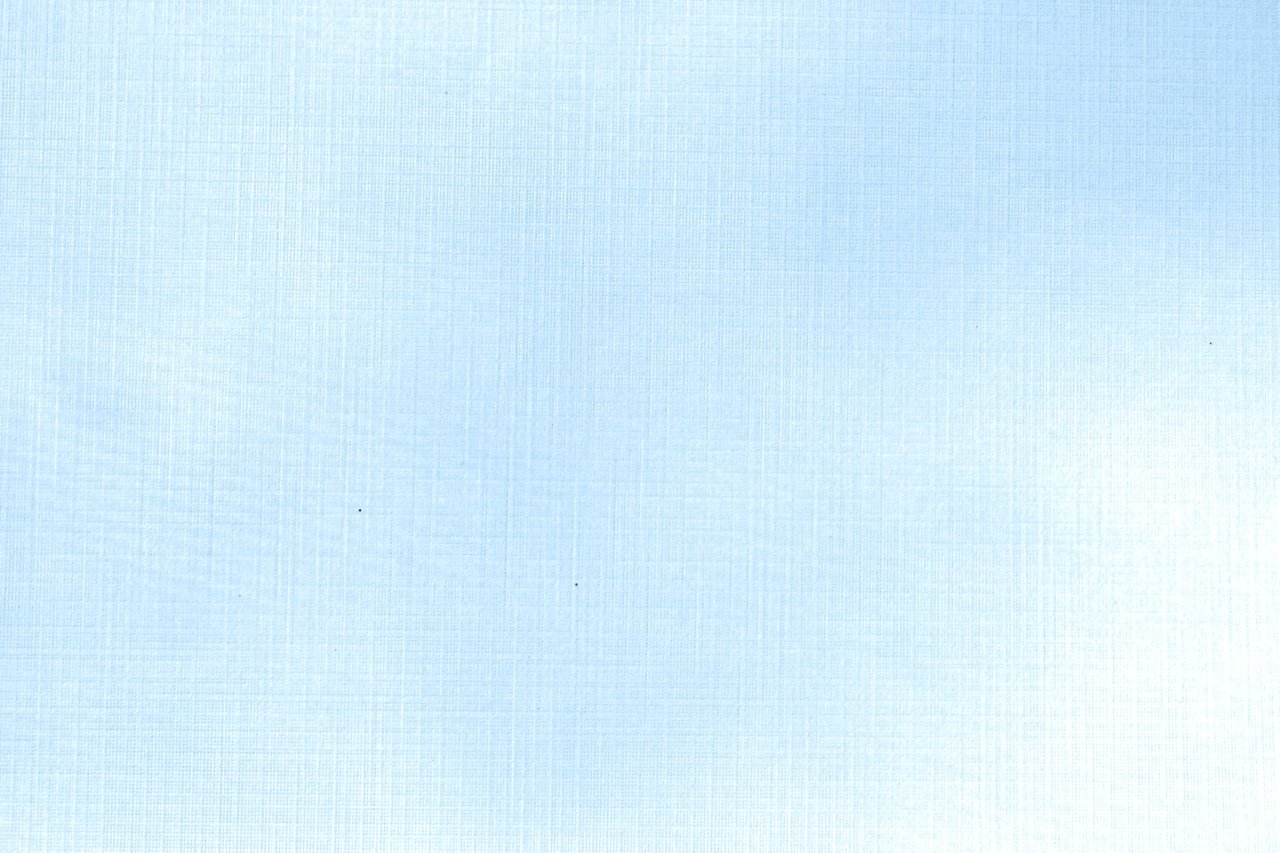 СПАСИБО ЗА ВНИМАНИЕ!